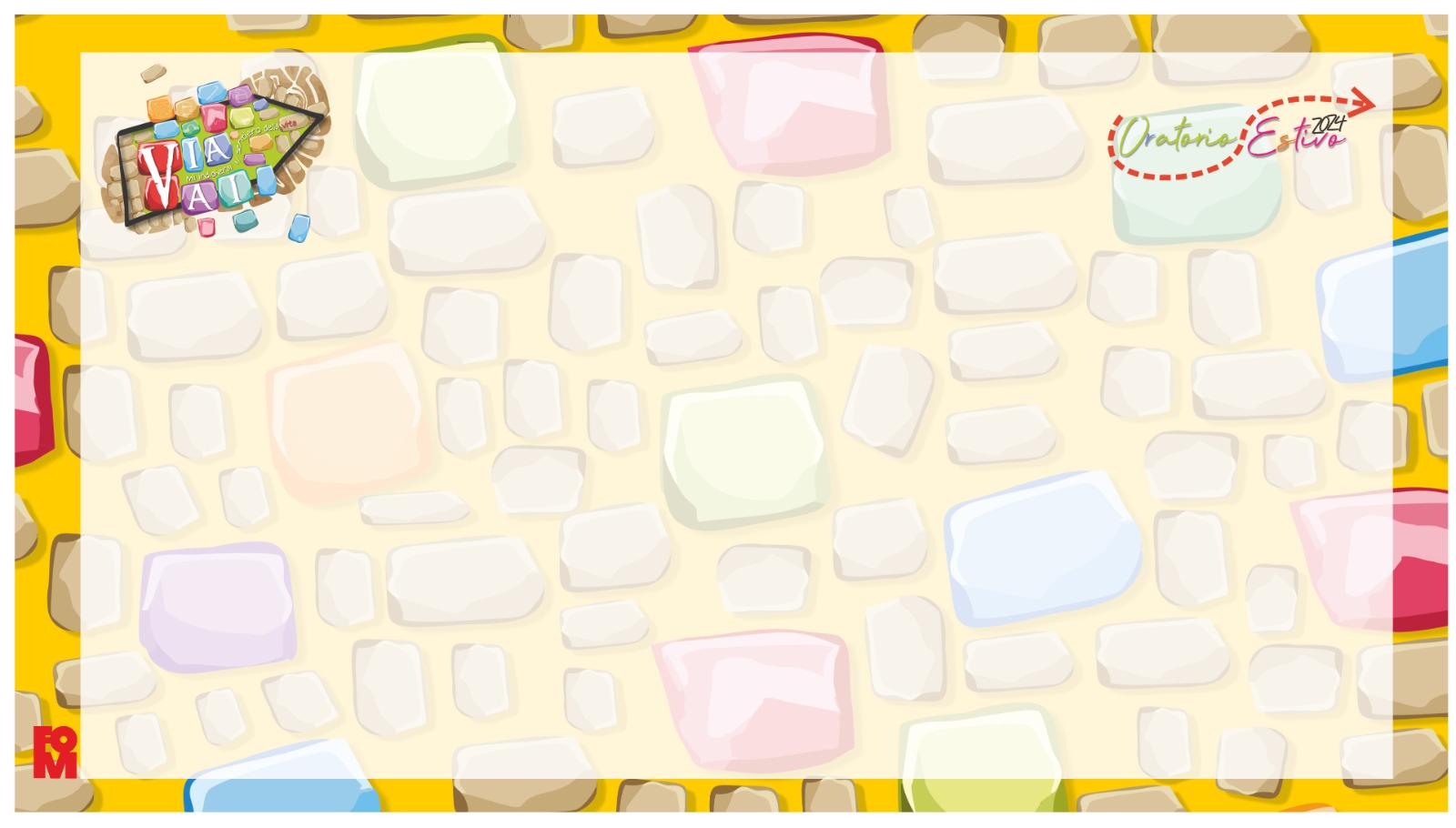 Preghiera ViaVai
Mi indicherai il sentiero della vita
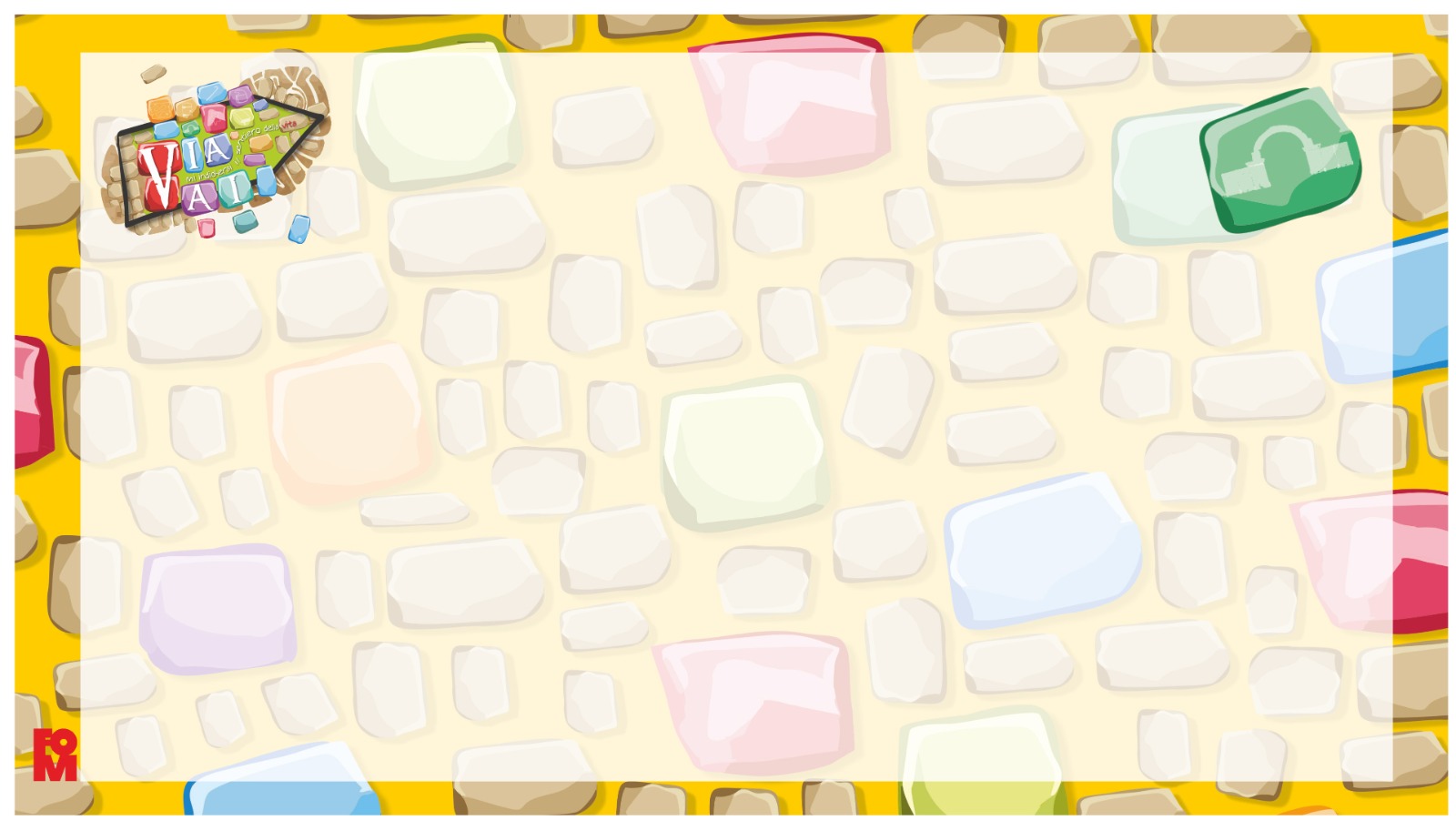 Arrivare fino alla fine
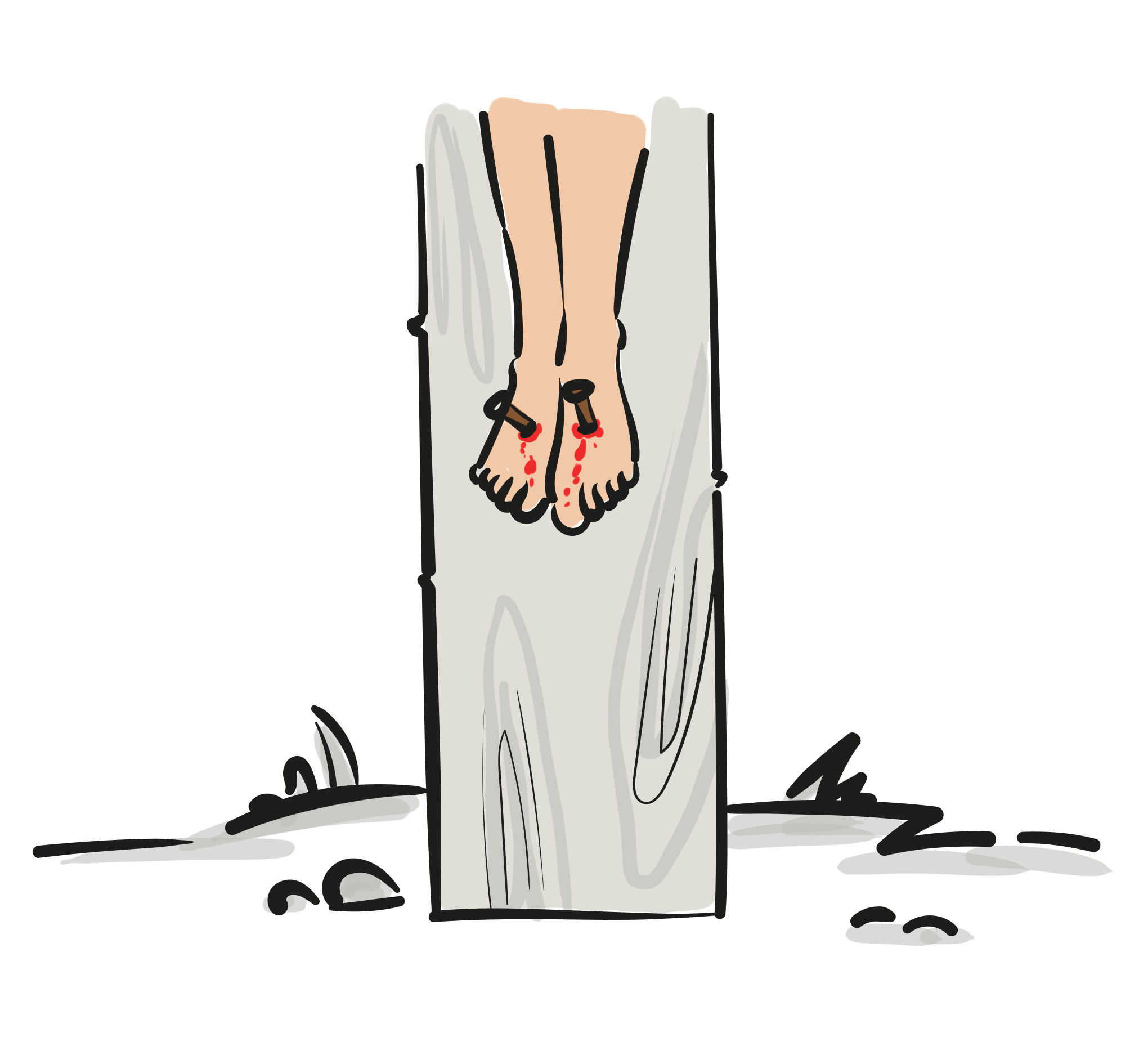 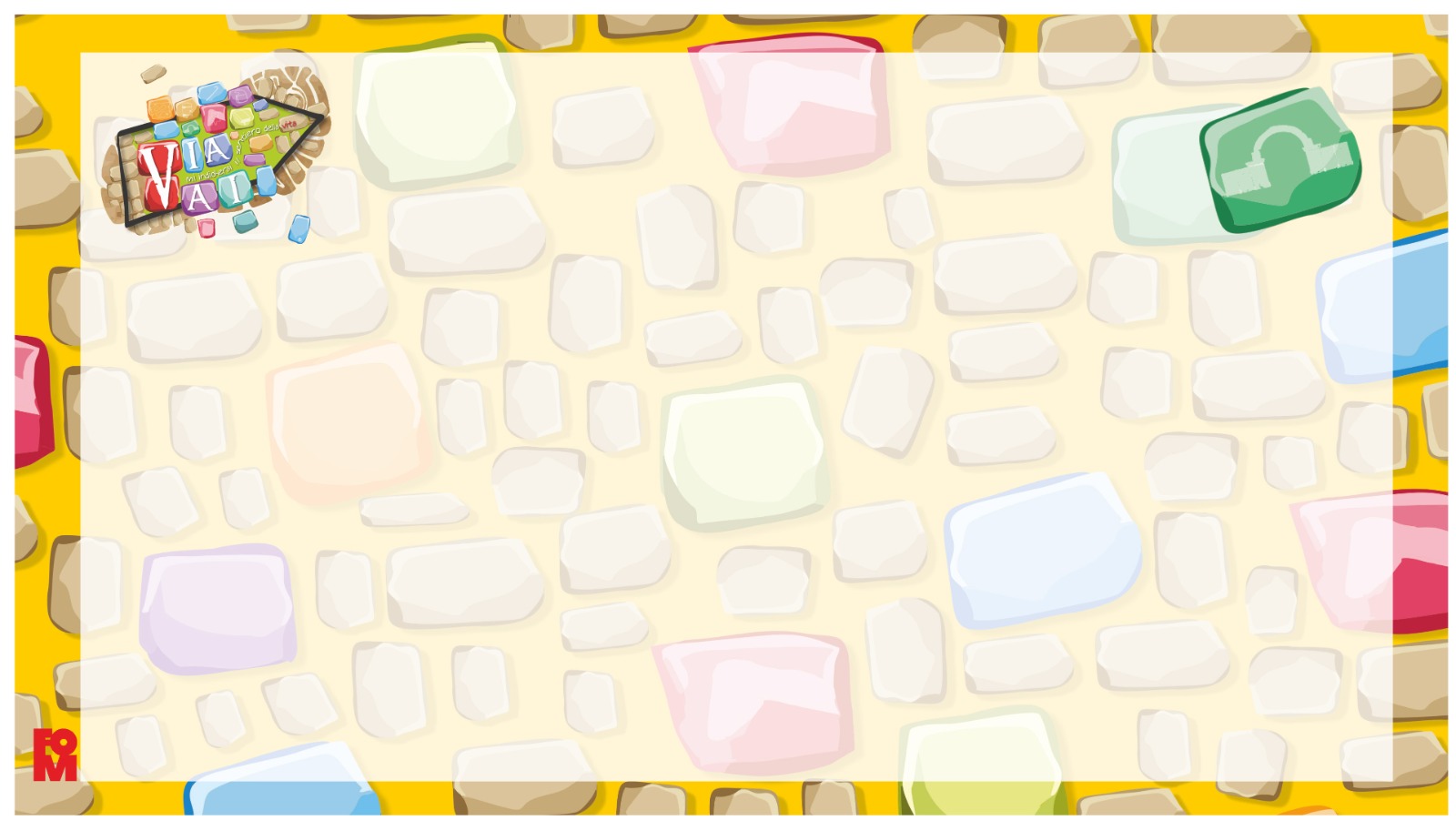 Entrare in preghiera
Viene accesa la settima candela posta sull’altare che identifica il passo del “arrivare”. Si canta l’antifona:

Mi indicherai il sentiero della vita, gioia piena alla tua presenza.
Mi Indicherai il sentiero della vita, dolcezza senza fine alla tua destra.
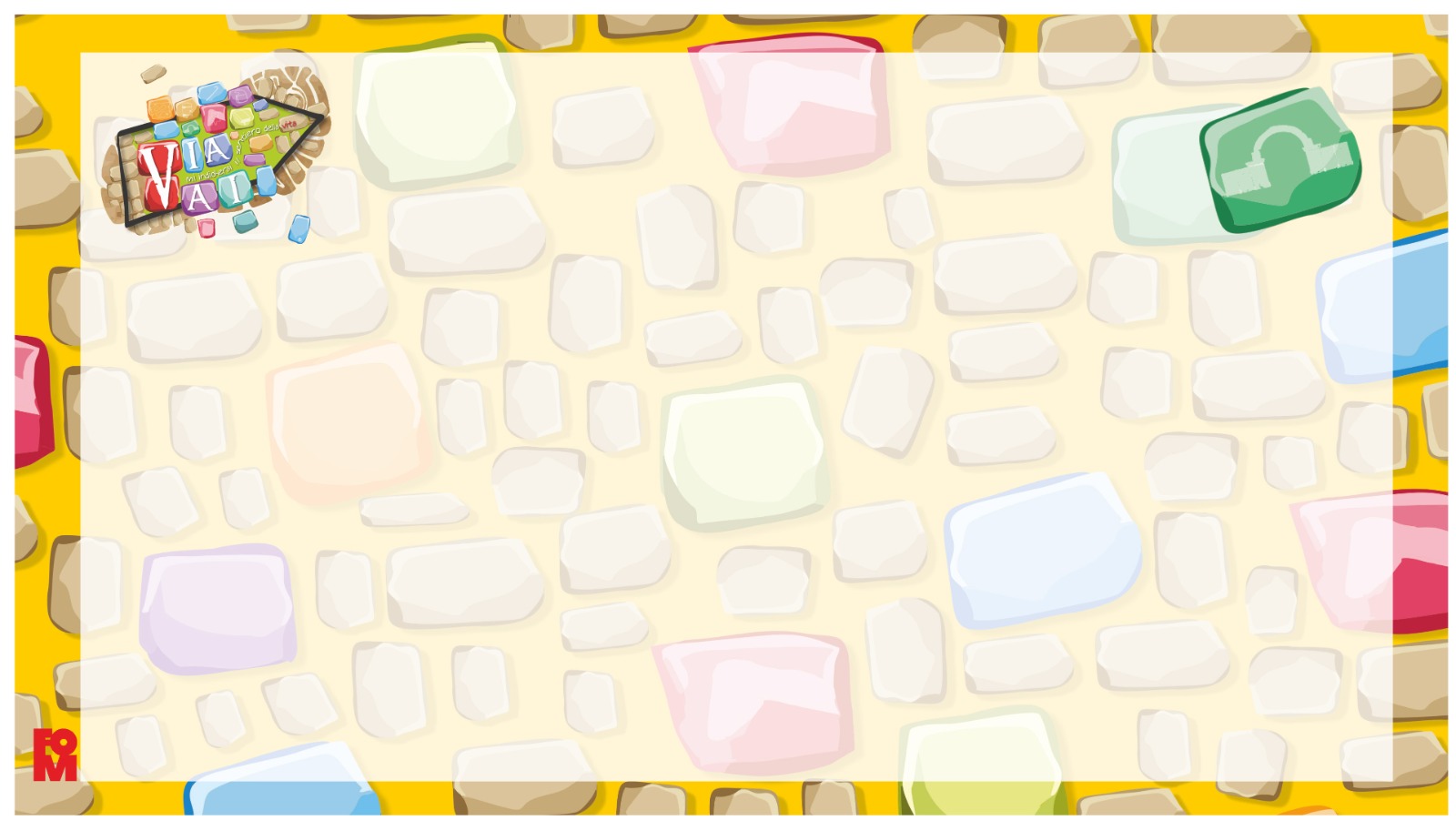 Entrare in preghiera
Invito alla preghiera
G. Nel nome del Padre…

L. È bello arrivare alla meta
T. Lì dove la vita sconfigge la morte.
L. È bello arrivare alla meta
T. Lì dove l’amore vince per sempre.
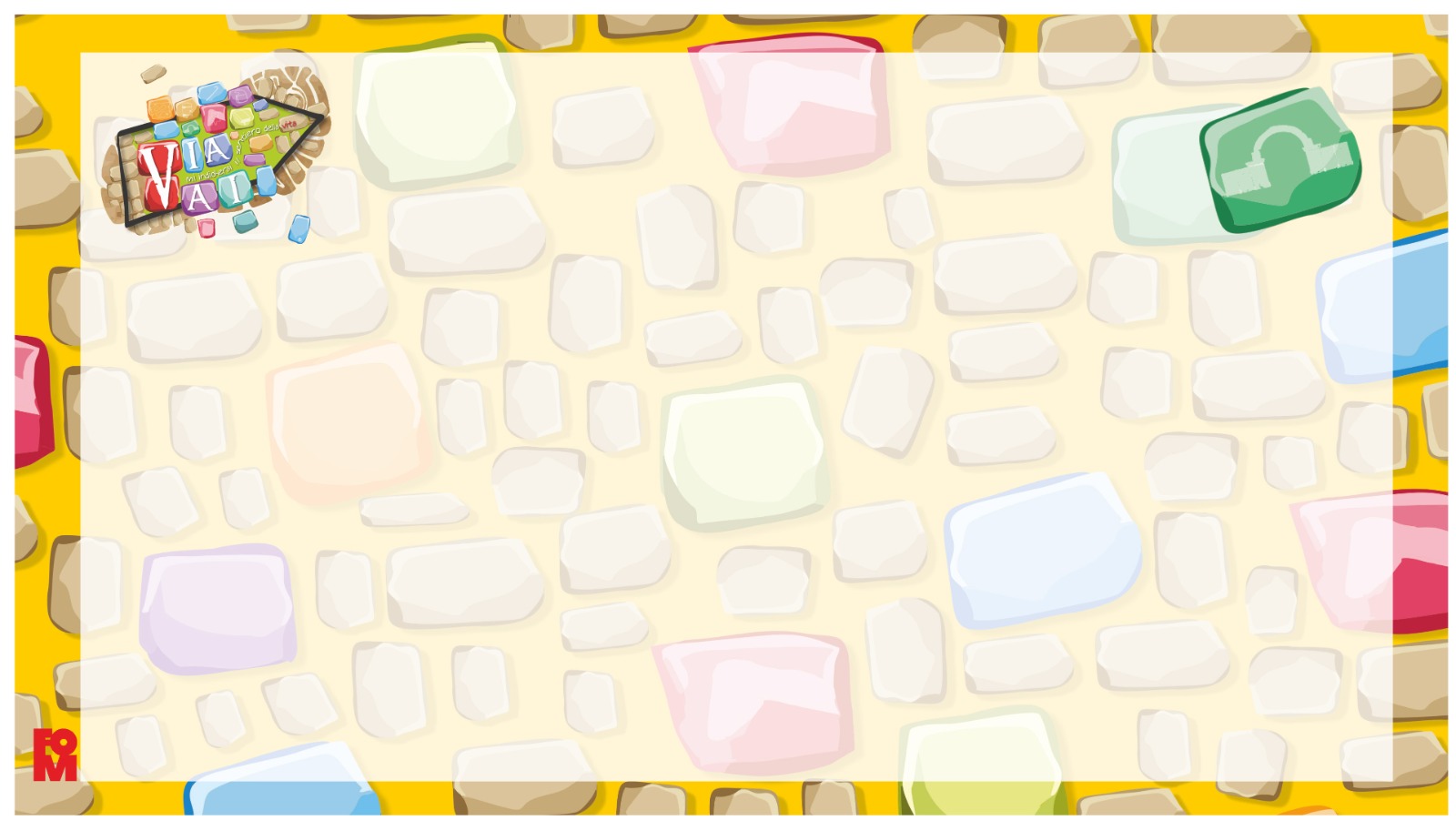 Parola di Dio
L. Ascoltiamo il Vangelo secondo Luca. (Lc 23,44-49)						T. La tua Parola ci renda simili a te, Signore.

In quel tempo. Era già verso mezzogiorno e si fece buio su tutta la terra fino alle tre del pomeriggio, perché il sole si era eclissato. Il velo del tempio si squarciò a metà. Il Signore Gesù, gridando a gran voce, disse: "Padre, nelle tue mani consegno il mio spirito". Detto questo, spirò.
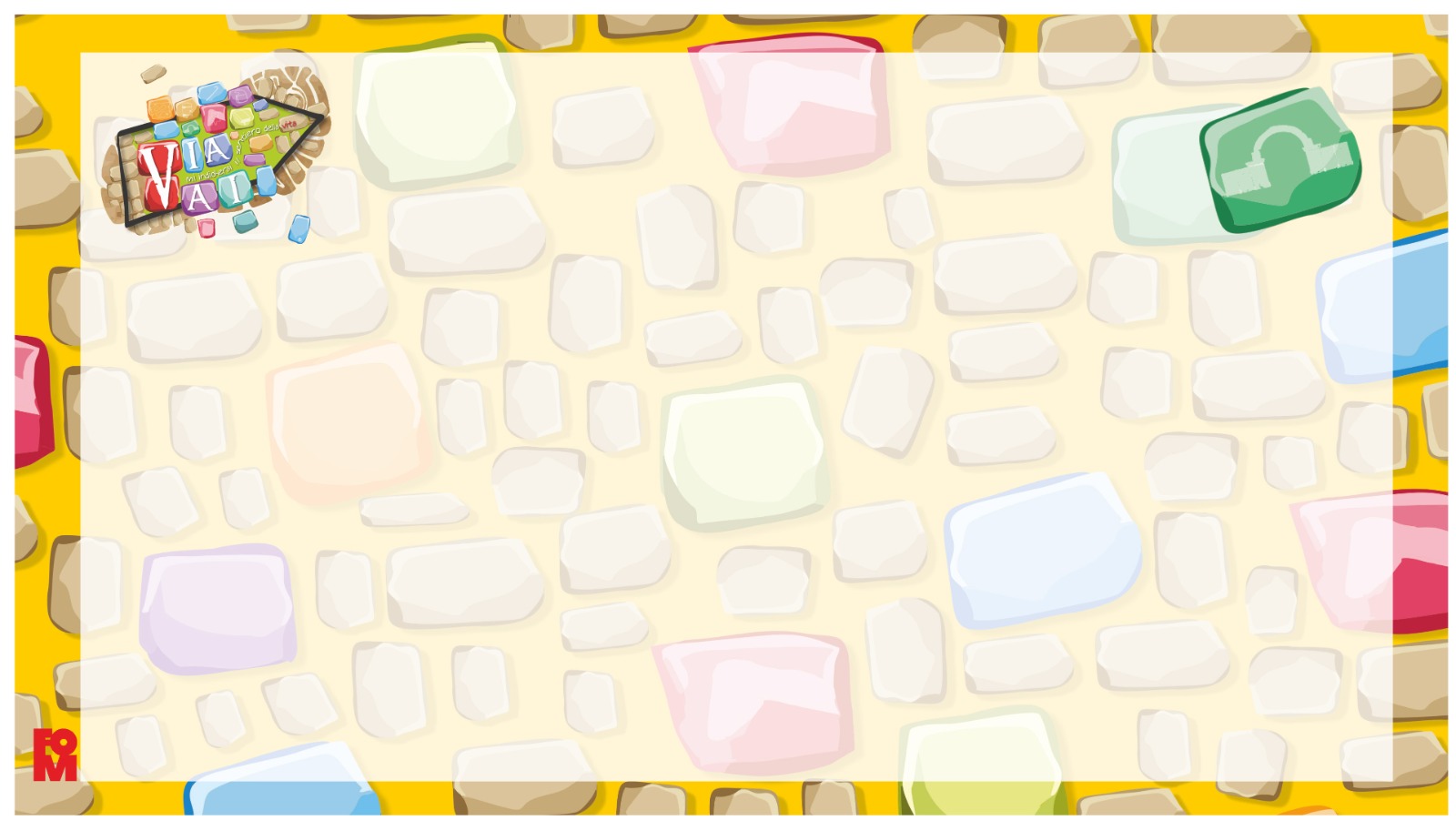 Parola di Dio
Visto ciò che era accaduto, il centurione dava gloria a Dio dicendo: "Veramente quest'uomo era giusto". Così pure tutta la folla che era venuta a vedere questo spettacolo, ripensando a quanto era accaduto, se ne tornava battendosi il petto. Tutti i suoi conoscenti, e le donne che lo avevano seguito fin dalla Galilea, stavano da lontano a guardare tutto questo.

Parola del Signore.
T. Lode a te, o Cristo.
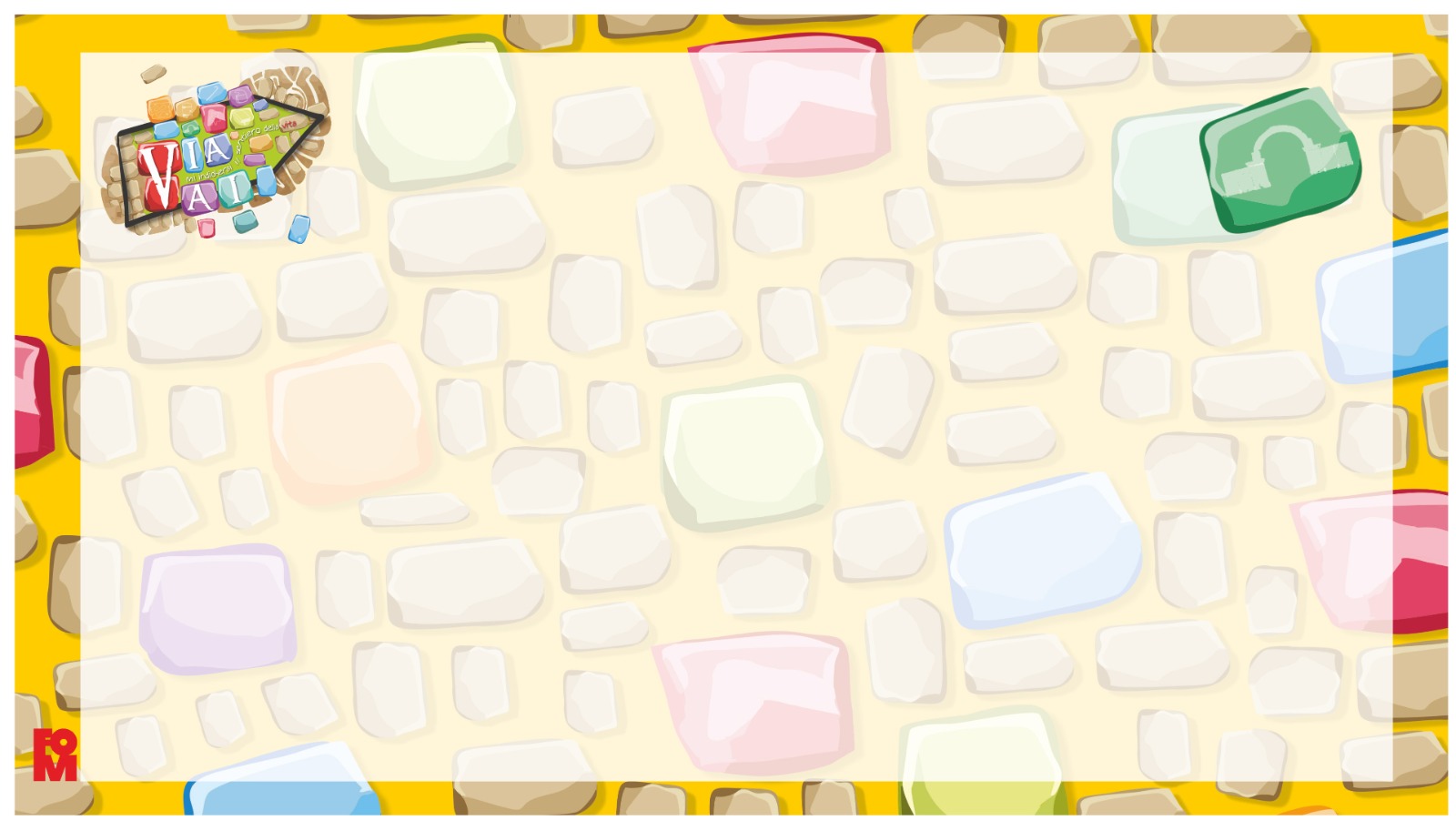 Intercessioni
Preghiamo insieme e diciamo: “Ascoltaci, Signore”
- Preghiamo per tutte le persone condannate ingiustamente.
- Preghiamo per quanti si sentono lontani dal tuo amore.
- Preghiamo per noi perché possiamo sperimentare ogni giorno di più l’Amore del Signore per noi.

Canto finale
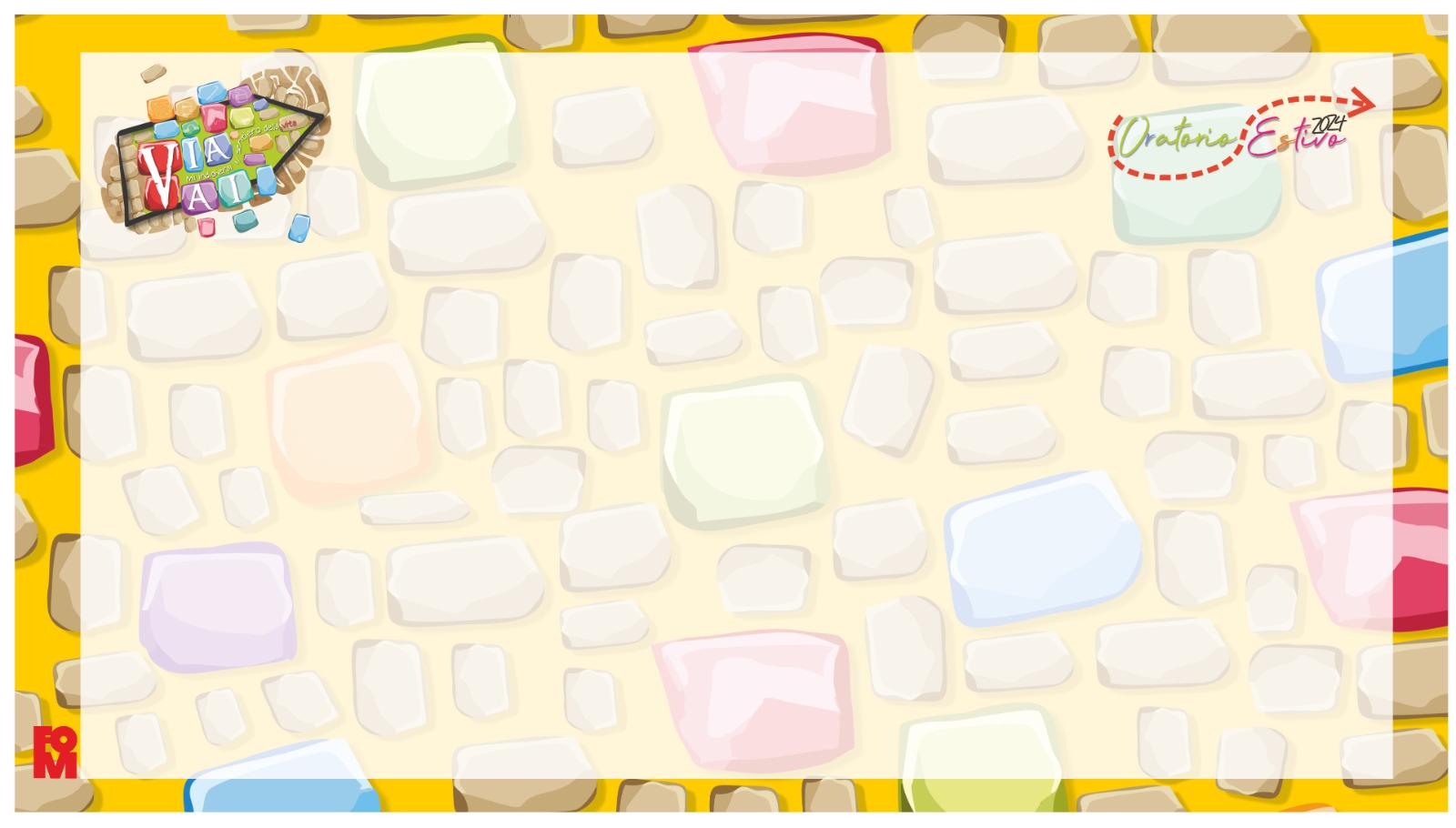 Canto finale